Figure 1. Three key issues within the triangle of neoclassical, institutional and evolutionary economic geography.
J Econ Geogr, Volume 6, Issue 3, June 2006, Pages 273–302, https://doi.org/10.1093/jeg/lbi022
The content of this slide may be subject to copyright: please see the slide notes for details.
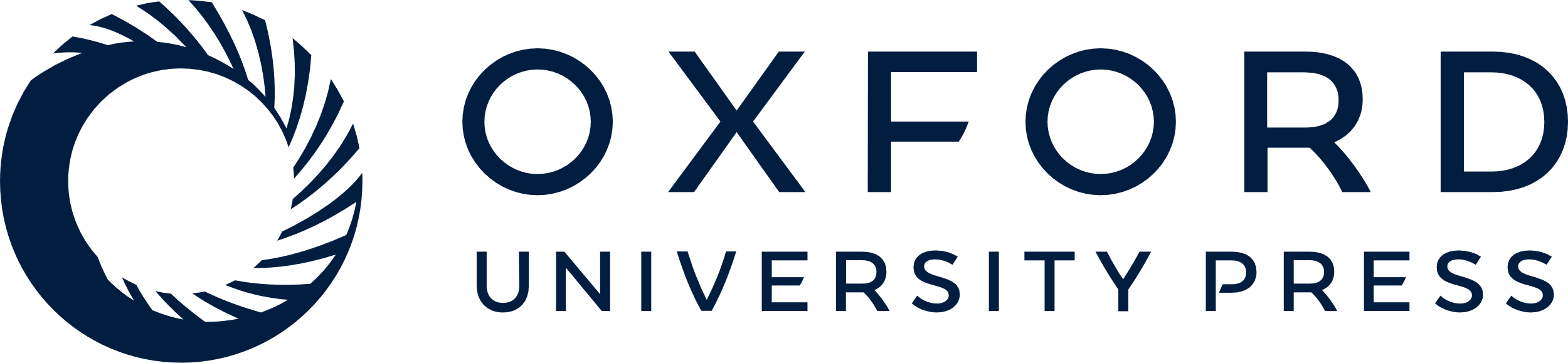 [Speaker Notes: Figure 1. Three key issues within the triangle of neoclassical, institutional and evolutionary economic geography.


Unless provided in the caption above, the following copyright applies to the content of this slide: © The Author (2006). Published by Oxford University Press. All rights reserved. For Permissions, please email: journals.permissions@oxfordjournals.org]